Lecture 4
Balanced 3 Phase () Systems
A balanced 3 phase () system has
three voltage sources with equal magnitude, but with an angle shift of 120
equal loads on each phase
equal impedance on the lines connecting the generators to the loads 
Bulk power systems are almost exclusively 3
Single phase is used primarily only in low voltage, low power settings, such as residential and some commercial
Balanced 3 -- No Neutral Current
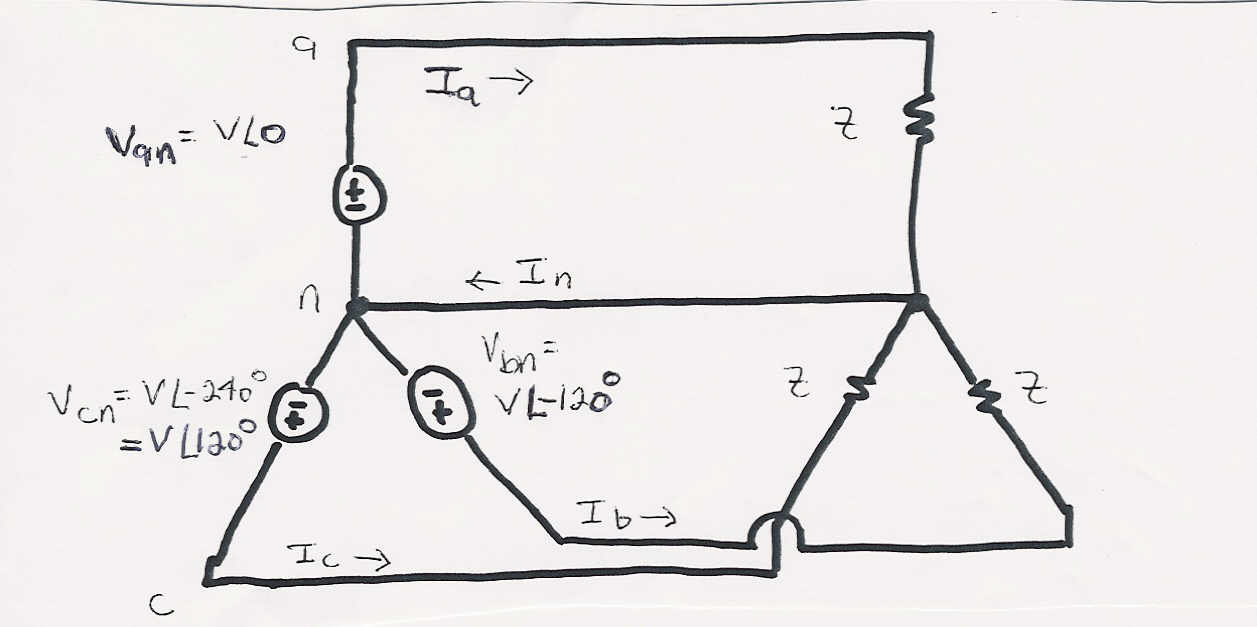 Advantages of 3 Power
Can transmit more power for same amount of wire (twice as much as single phase)
Torque produced by 3 machines is constrant
Three phase machines use less material for same power rating
Three phase machines start more easily than single phase machines
Three Phase - Wye Connection
There are two ways to connect 3 systems
Wye (Y)
Delta ()
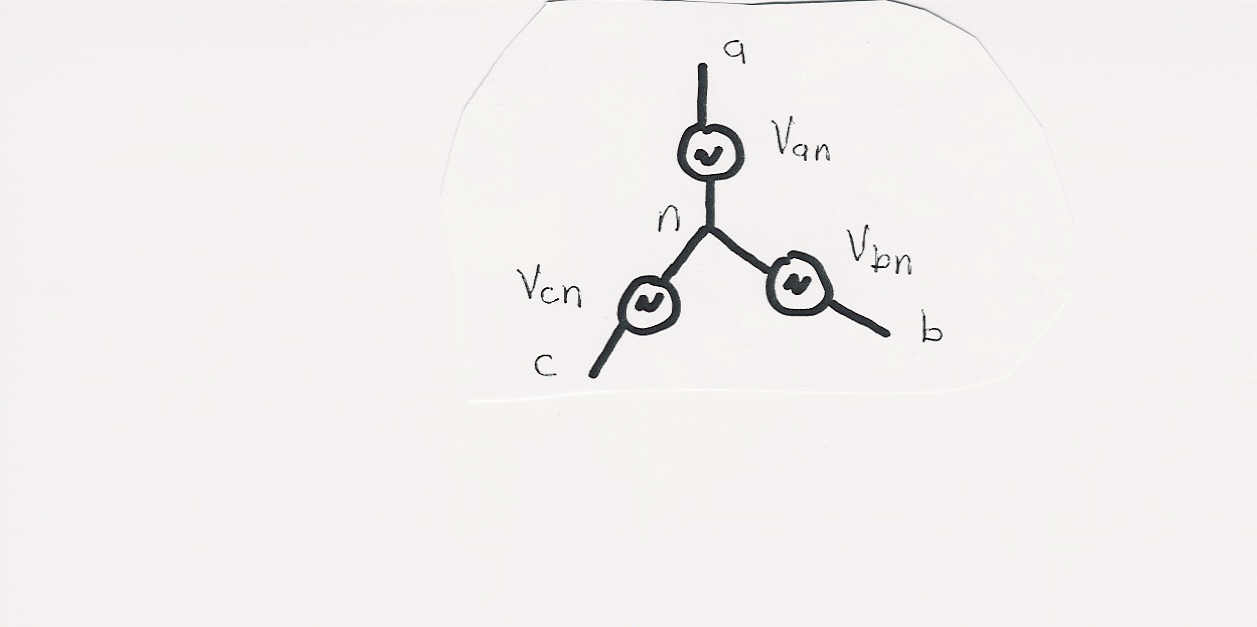 Vcn
Vab
Vca
Van
Vbn
Vbc
Wye Connection Line Voltages
-Vbn
(α = 0 in this case)
Line to line
voltages are
also balanced
Wye Connection, cont’d
Define voltage/current across/through device to be phase voltage/current
Define voltage/current across/through lines to be line voltage/current
Ic
Ica
Ib
Iab
Ibc
Ia
Delta Connection
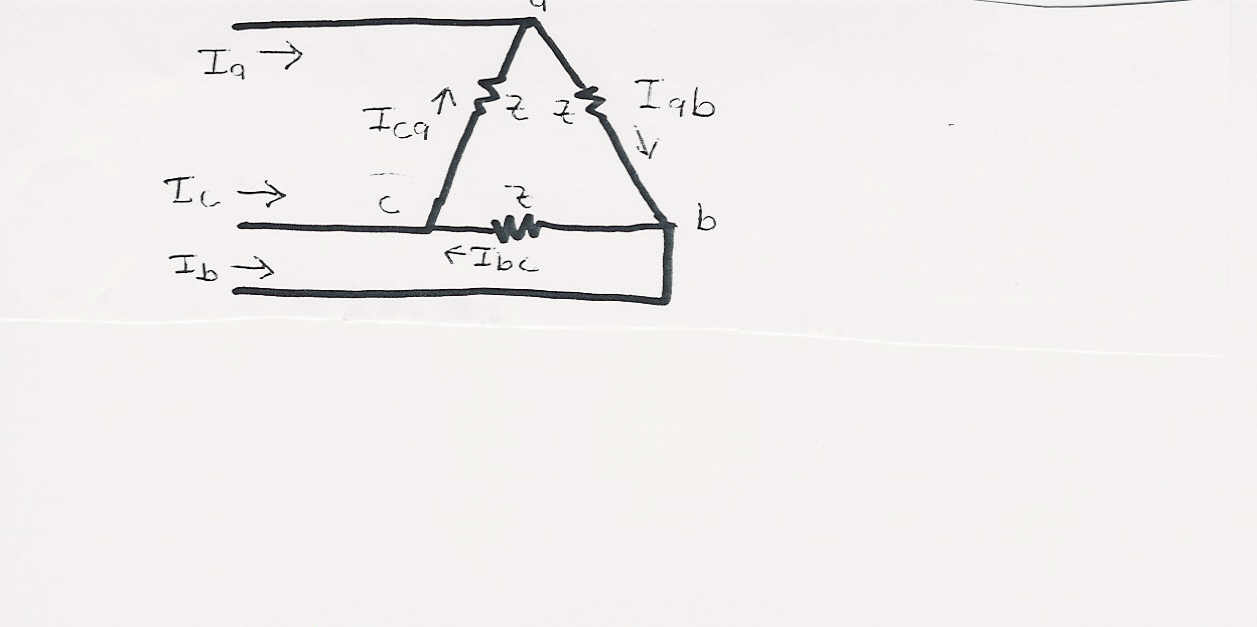 Three Phase Example
Assume a -connected load is supplied from a 3 13.8 kV (L-L) source with Z = 10020W
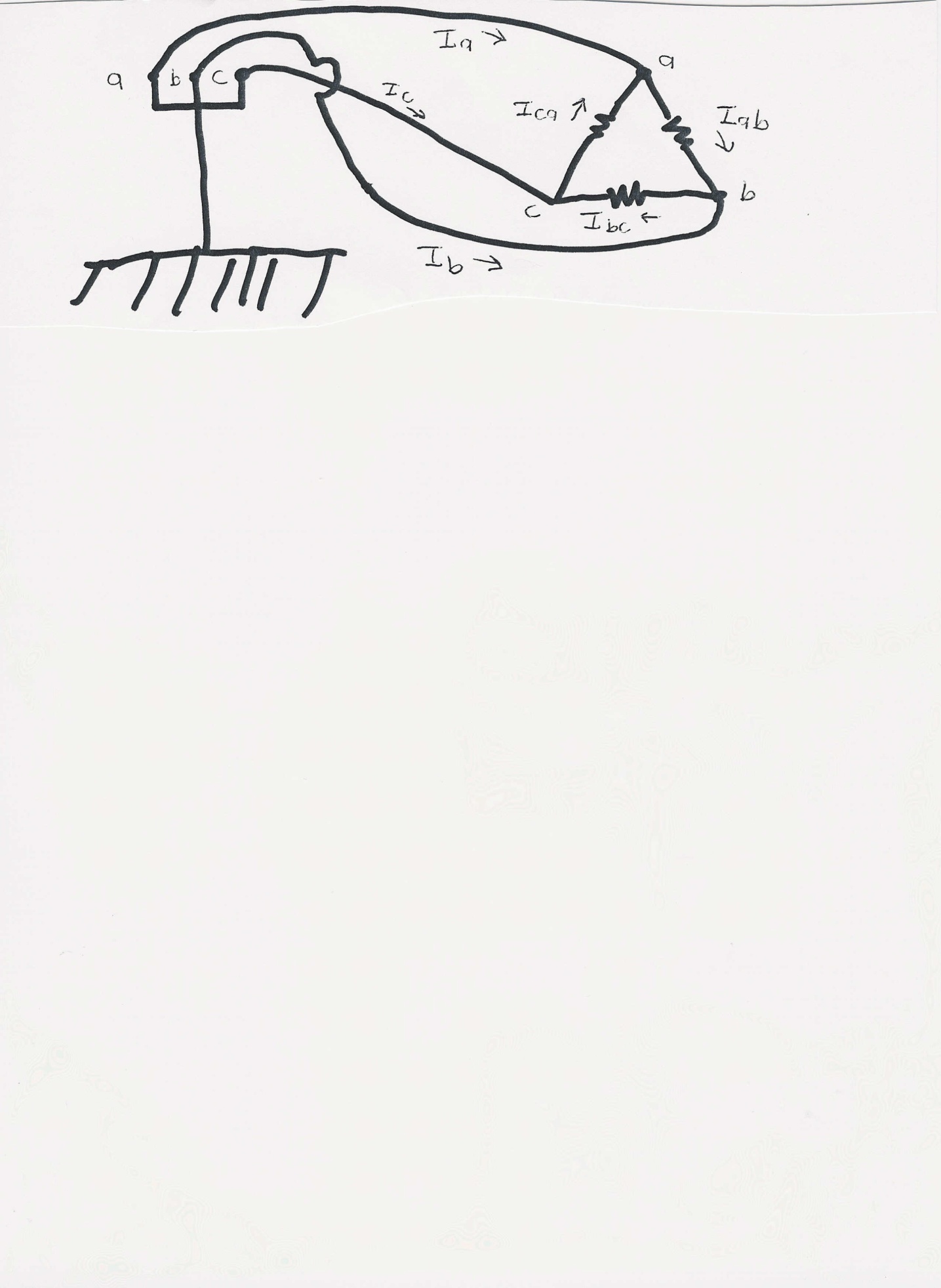 Three Phase Example, cont’d
Delta-Wye Transformation
Delta-Wye Transformation Proof
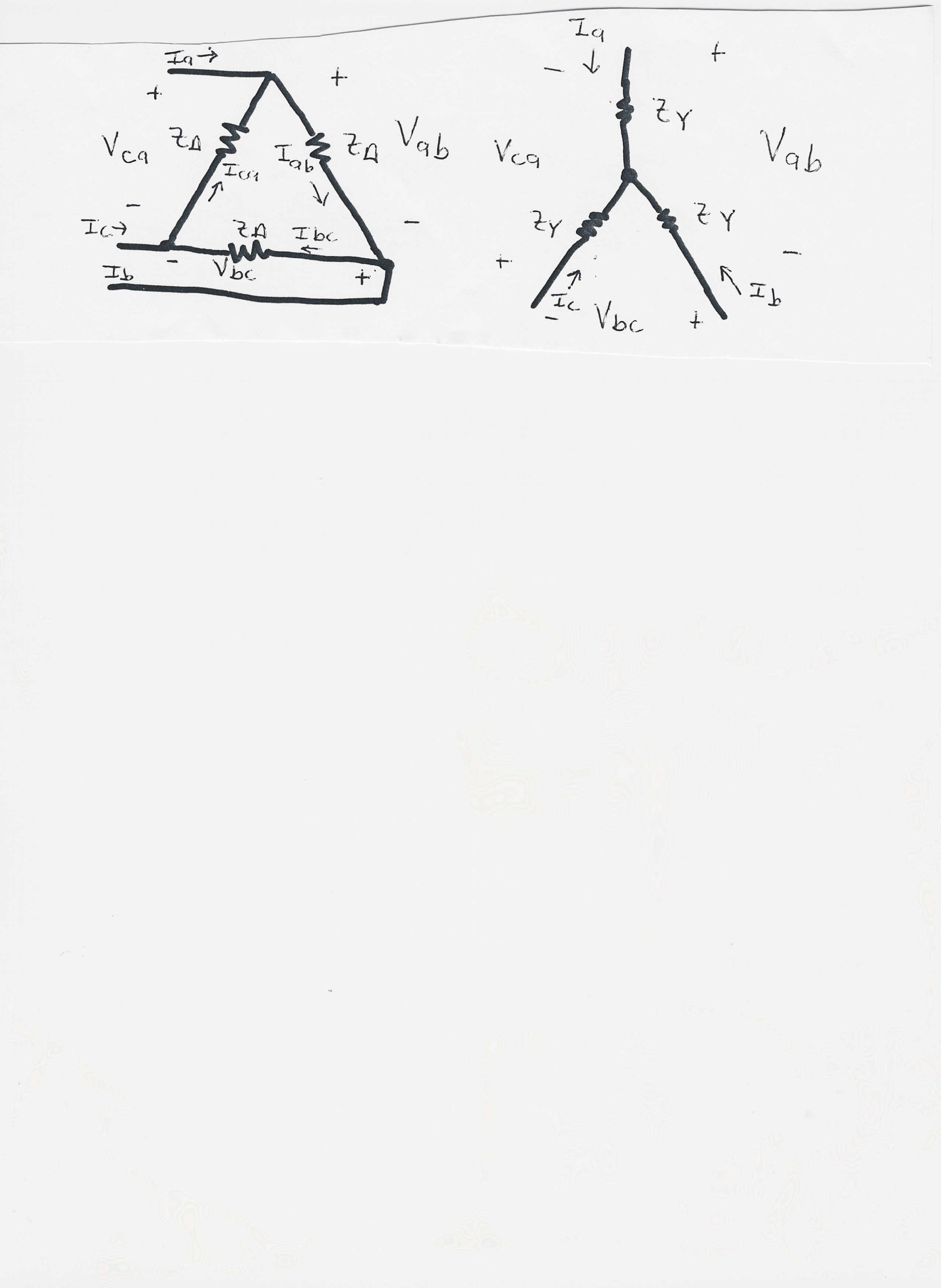 Delta-Wye Transformation, cont’d
Three Phase Transmission Line
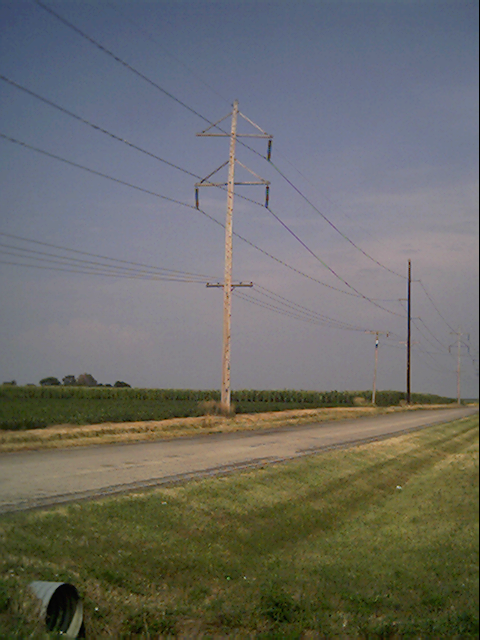 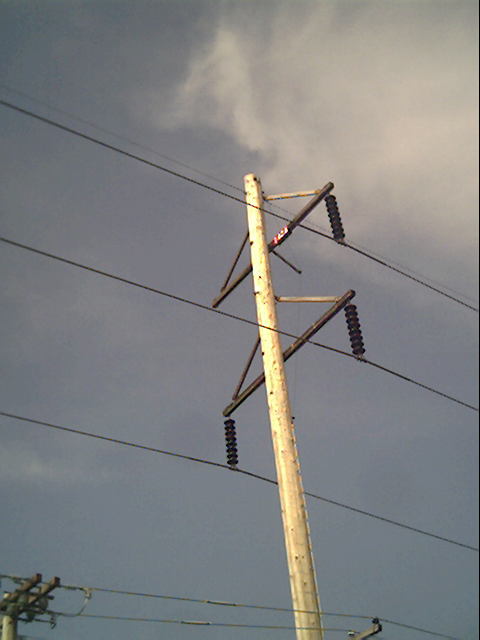